HYDRUALIC BOOM CRANE SAFETY
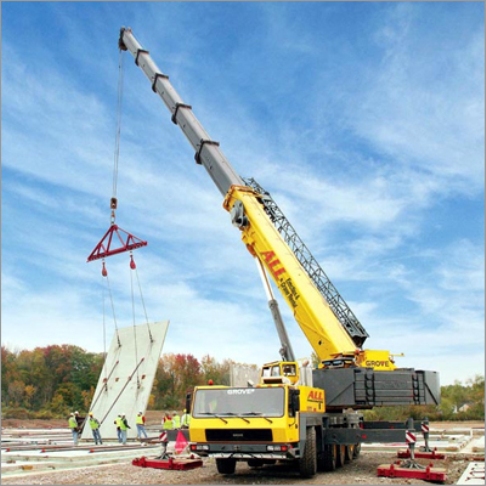 1
What is a Hydraulic Boom Crane?
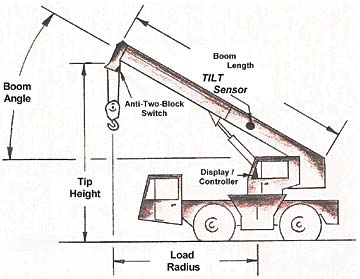 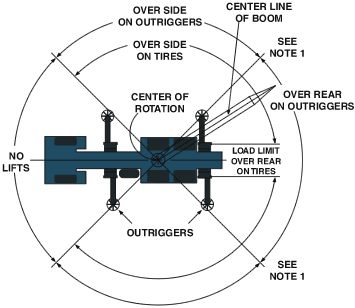 A crane with a telescoping boom
2
History of the Crane in Construction
The earliest use of cranes can be dated back to the 6th Century BC by the Greeks.
Cranes have evolved throughout the history of construction as man’s needs and desires to build have changed.
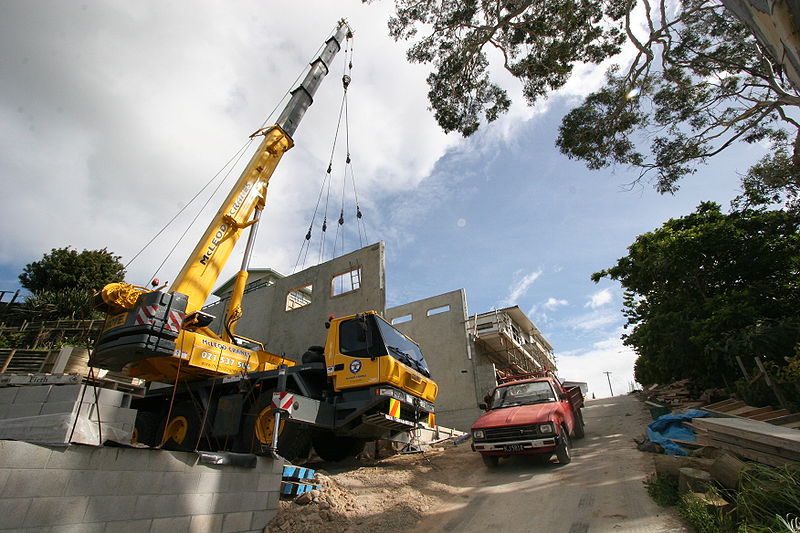 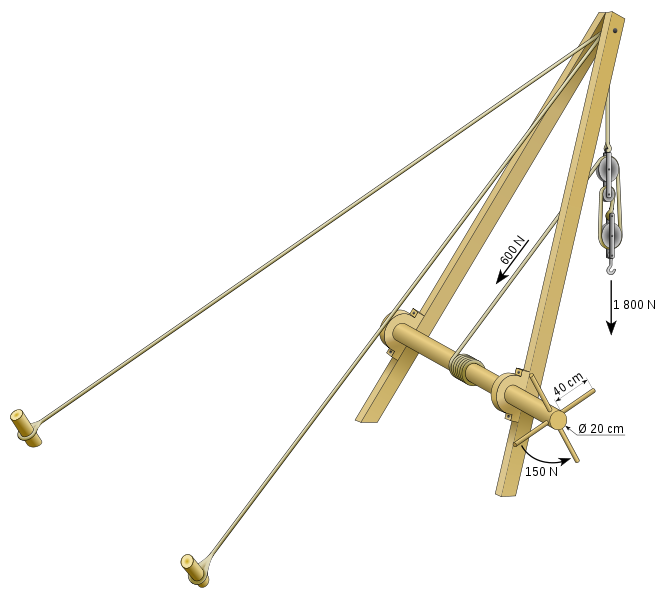 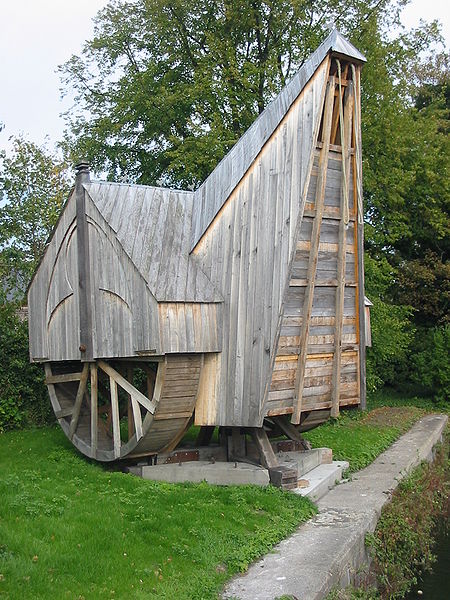 Modern Hydraulic Crane
3
Medieval Crane
Early Greek Crane
The Hydraulic Crane
Most commonly used to lift or place heavy objects such as structural steel or tilt up panels
Advantages of the hydraulic crane include mobility and size-to-strength ratio
 Hydraulic cranes use fluids and a variety of pistons to transfer forces from one point to another.  Essentially, when one piston goes down another goes up.
Two main factors in crane design and selection are: 1.) Must be able to lift the specified load
	2.) Must be able to remain stable and not topple when the load is lifted
4
Associated Hazards
Electrical Hazards
Caught-In, Compressed or Crushing Hazards 
Struck-By Hazards 
Other Hazards
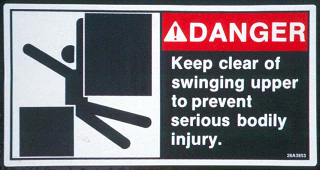 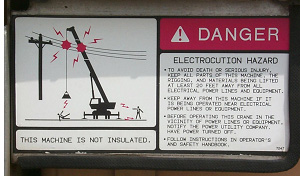 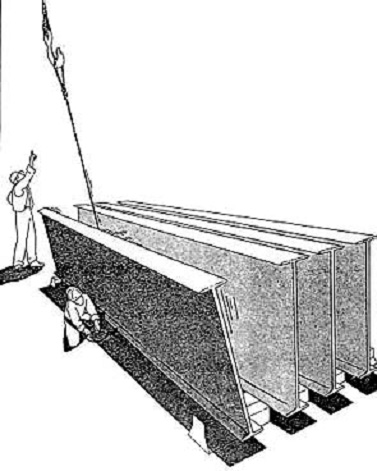 5
13 Common Reasons for Crane Failure (MacCollum 1980)
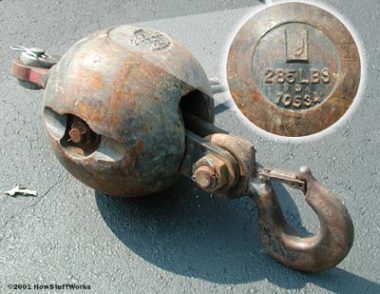 1. Overloading – beyond crane cap.
2. Side pull
3. Outrigger failure
4. Hoist limitations – for conditions
5. Two-blocking
6. Killer Hooks  - exceeding load
                             capacity
Crane Hook
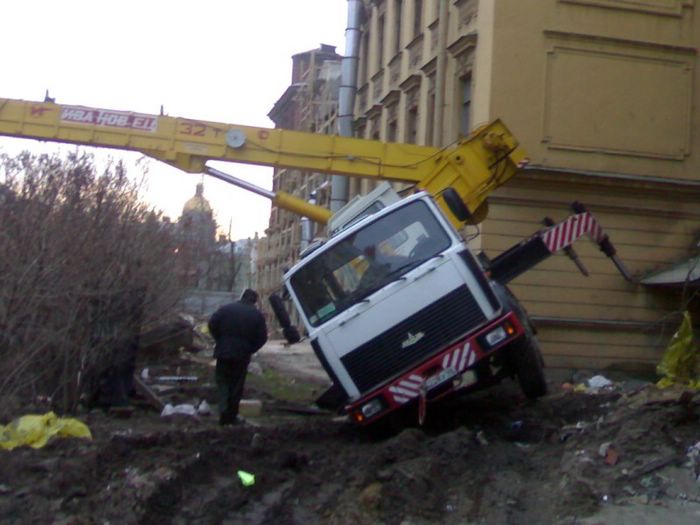 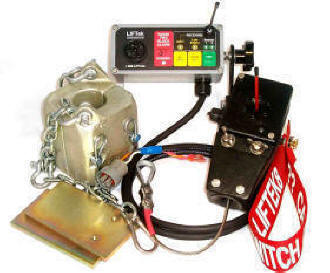 Anti two Blocking system
Crane overload
6
13 Common Reasons Continued (MacCollum 1980)
7. Boom buckling
8. Upset/Overturn
9. Unintentional turntable turning
10. Oversteer/crabbing – creating instability
11. Control confusion
12. Access/egress to work area
13. Power-line contact
Boom Buckling
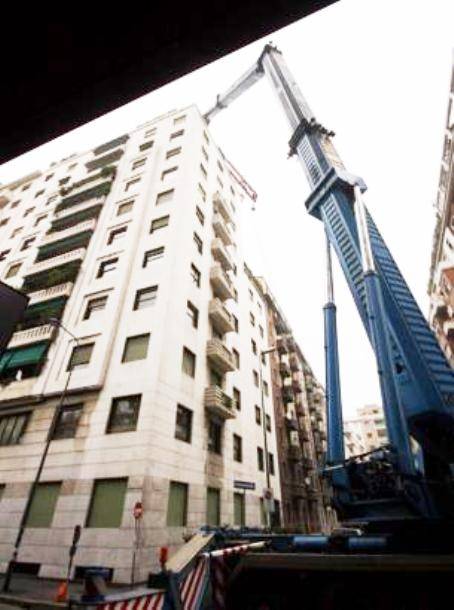 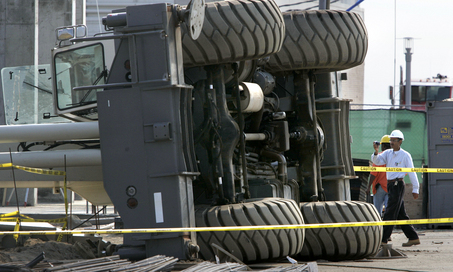 7
Over Steering
Could This Have Been Prevented?
A worker was rigging steel that was to be installed on the roof of a structure for a track to be used with an overhead crane. The 25 ft long by 25 in. tall by 14 in. wide beam weighed 1,825 lb, and was being lifted with a nylon sling located near its center. One end of the beam rose approximately 8 to 10 ft off the floor before the opposite end began to rise. The crane operator had started to lower the beam to correct the imbalance when the beam slid approximately 6 in. in the sling. At that point, the sling was cut and the beam fell, pinning the rigger to the ground and killing him.
8
Case Studies
Two workers were in the process of landing two 54-sheet bundles of 3/4 inch plywood, being set on the  3rd floor deck with a crane.  As the lower bundle was placed on the deck, the sheets in the top bundle began to slide out causing the entire bundle to fall onto the victim striking him in the back of the head.
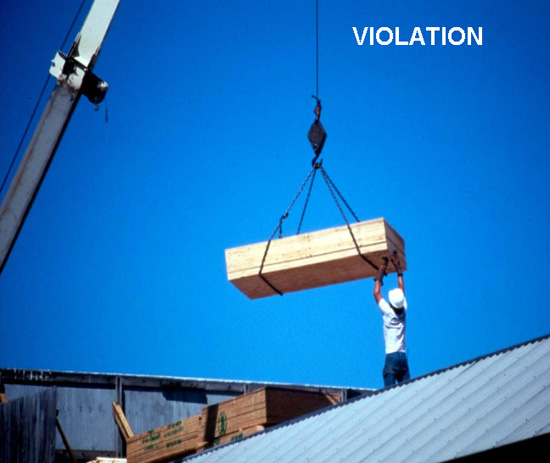 1926.550 (a)19
9
Case Studies
A young truck driver and his employer were electrocuted when the boom of a truck-mounted crane contacted a 7,200-volt conductor of an overhead power line. The driver had backed the truck up the steeply sloped driveway under a power line.
        The tip of the crane boom contacted a conductor of the overhead power line and completed a path to ground through the truck and the driver. The company president attempted to render assistance and apparently contacted the truck, completing a path to ground through his body. He died on the scene. The truck driver died a short time later.
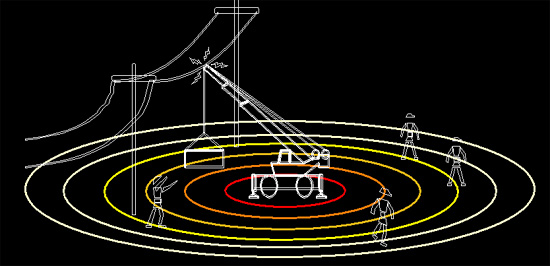 10
1926.550 (a) 15(i), (ii)
OSHA Regulations
Crane operations primarily regulated by subpart N of OSHA regulations
1926.550 (a) 15(i)- For lines rated 50kV  or below, minimum clearance between the lines and any part of the crane or load shall be 10’
15(ii)- For lines rated over 50kV, minimum clearance between the lines and any part of the crane or load shall be 10’ plus 1’ for every 30 kV over 50kV.
15(iii)- In transit with no load and boom lowered the equipment clearance shall be a minimum of 4’ for voltages less the 50kV, 10’ for voltages 50-345kV, and 16’ for voltages up to and including 745kV
11
OSHA Regulations
19- All employees shall be kept clear of loads about to be lifted and or suspended loads
(g) 6(iii)- Tag lines shall be used unless their use creates and unsafe condition
(g) 6(iv)- The crane or derrick operator shall remain at the controls at all times when the crane engine is running and the platform occupied
1926.552 (a)2- Rated load capacities, recommended operating speeds, and special hazard warnings or instructions shall be posted on the cars and platforms
12
Personal Protective Equipment
Hard hats
Gloves
ANSI 85 safety glasses
Steel-toed boots
Safety vests
Jeans and shirts with 4” sleeves
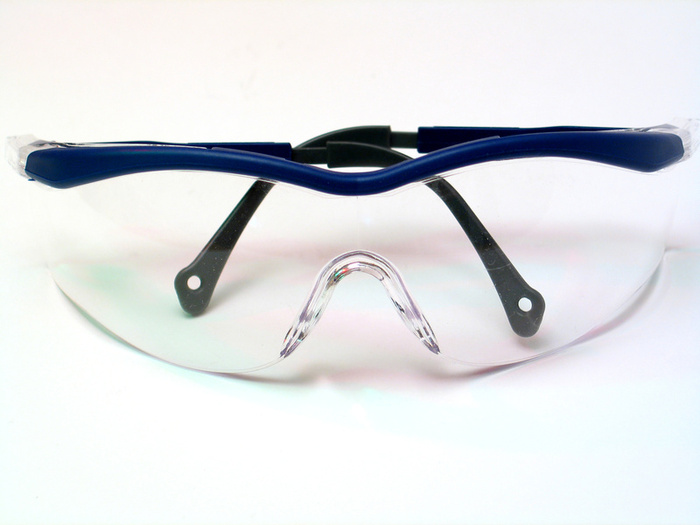 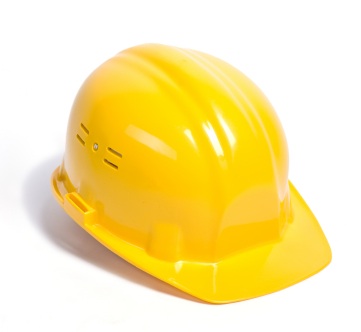 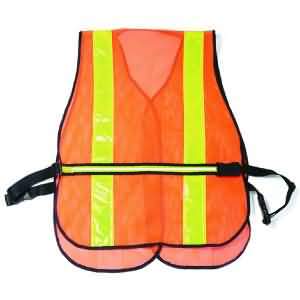 13
Safe Work Practices
Working Around Electric Power Lines
Maintain at least minimum distances from power lines as required by OSHA regulations
Ensure the use of a spotter for the crane operator
Assume all overhead wires are energized
Use tag-lines or proximity warning devices when available
Be aware of inclement weather conditions
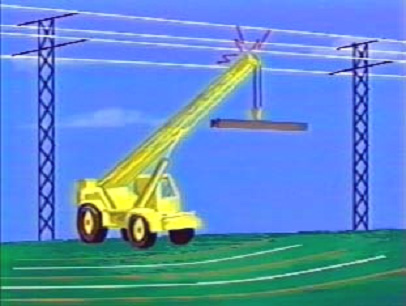 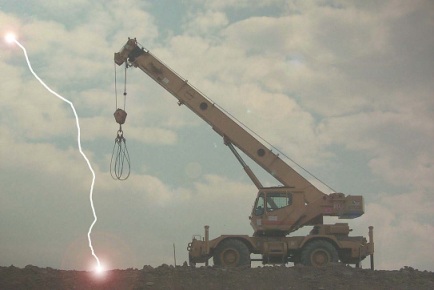 14
Safe Work Practices
Know and Rehearse the Crane Signals
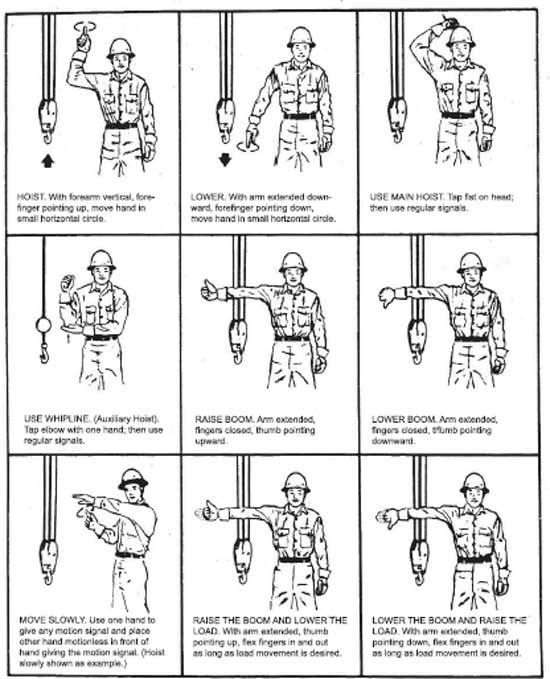 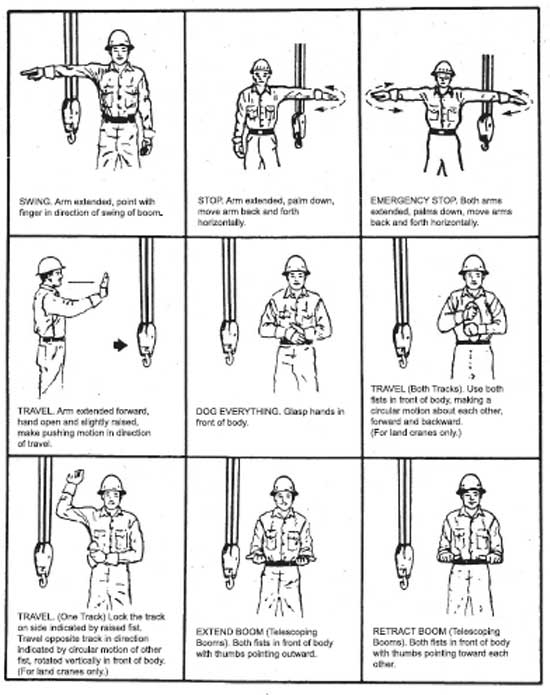 15
Safe Work Practices
Traveling with a load
No extra riders on the crane 
Crane boom should be lowered
Avoid sudden starts and stops
Always travel in the forward direction
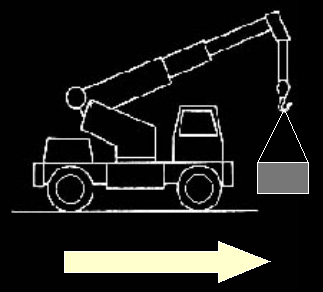 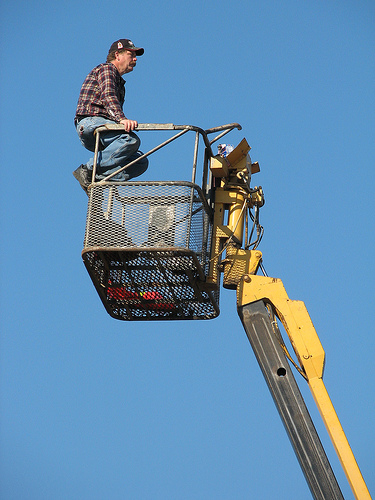 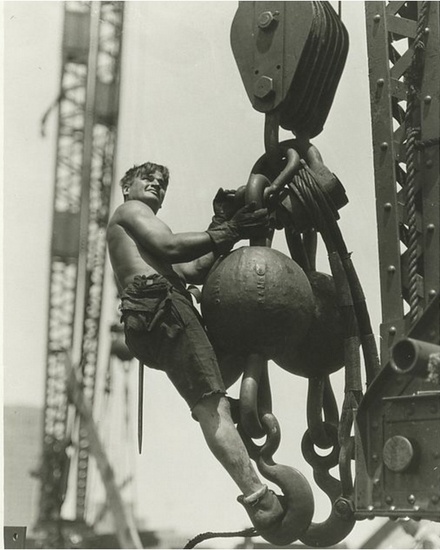 16
Safe Work Practices
Always conduct pre-operation inspections
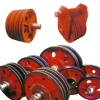 Manufacturer’s operating and maintenance   manual
 Guarding exposed moving parts
 Swing clearance protection
 Boom stops
 Jib boom stops
 Boom angle indicator
 Boom hoist disconnect, automatic   boom hoist shutoff
 Two-blocking device
 Powered controlled lowering
 Leveling indicating device
 Sheaves
Crane Sheaves/pulleys
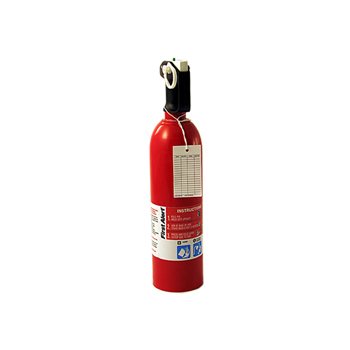 OSHA regulations require a minimum 5BC fire extinguisher on board the crane
17
Safe Work Practices
Inspection Checklist Continued
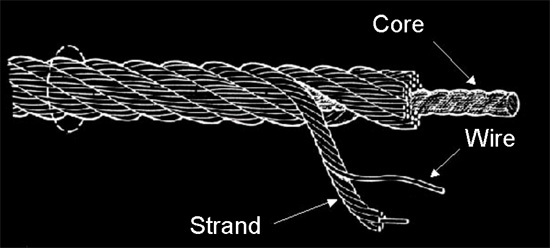 Main hoist and auxiliary drums system
 Main boom, jib boom, boom extension
Load hooks and hook blocks
 Hydraulic hoses, fittings, and tubing
 Outriggers
 Load rating chart
 Wire rope
 Cab—controls, gauges, glass, fire extinguisher, 
warning lights, horn, wipers, etc.
 Braking systems
 Turntable/crane body
 Counterweight
 Rubber tires (where applicable)
OSHA-Subpart P section (a) paragraph 7
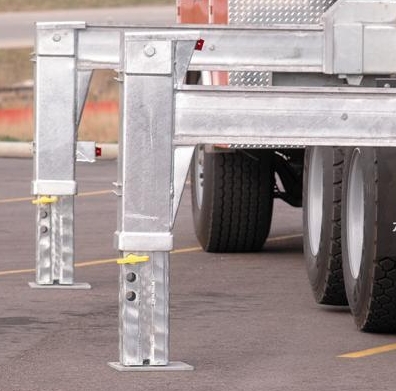 Ensure outriggers are functioning properly and free of corrosion
18
Safe Work Practices
Know the capacity of the crane when extended to various lengths and at different angles.  Ensure the operator has read and understands load chart located on the crane or user manual.
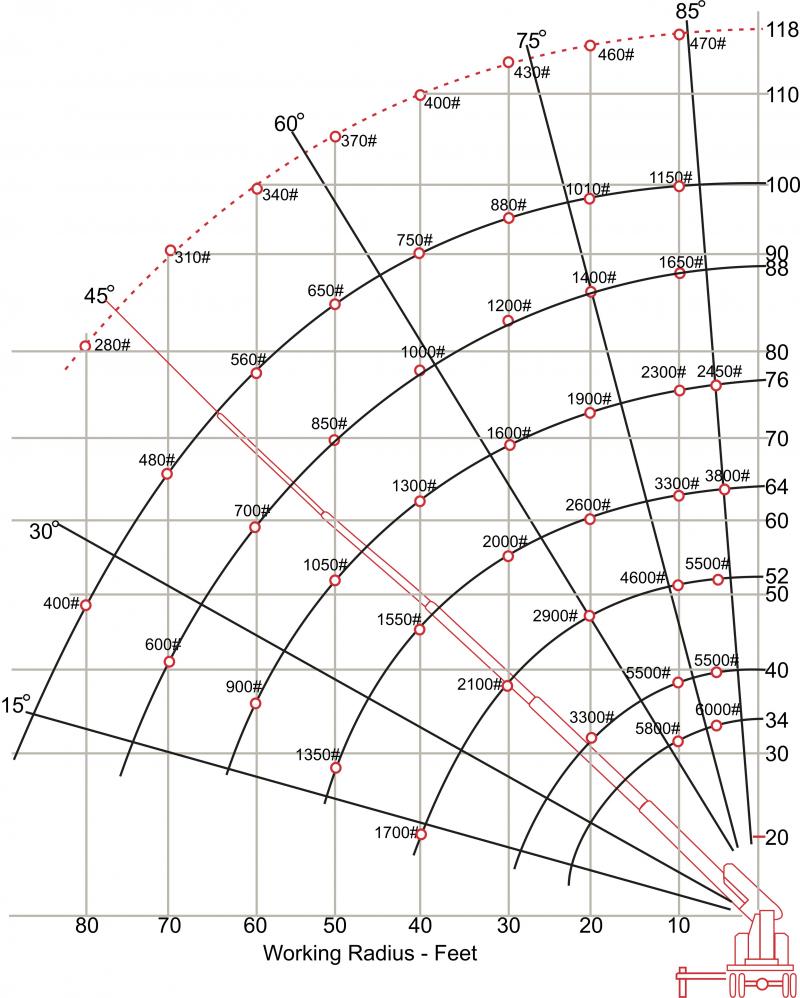 Know with certainty the magnitude of the load being lifted
Note that as the radius of the boom increases the maximum load decreases
19
THINK SAFETY

WORK SAFELY
20